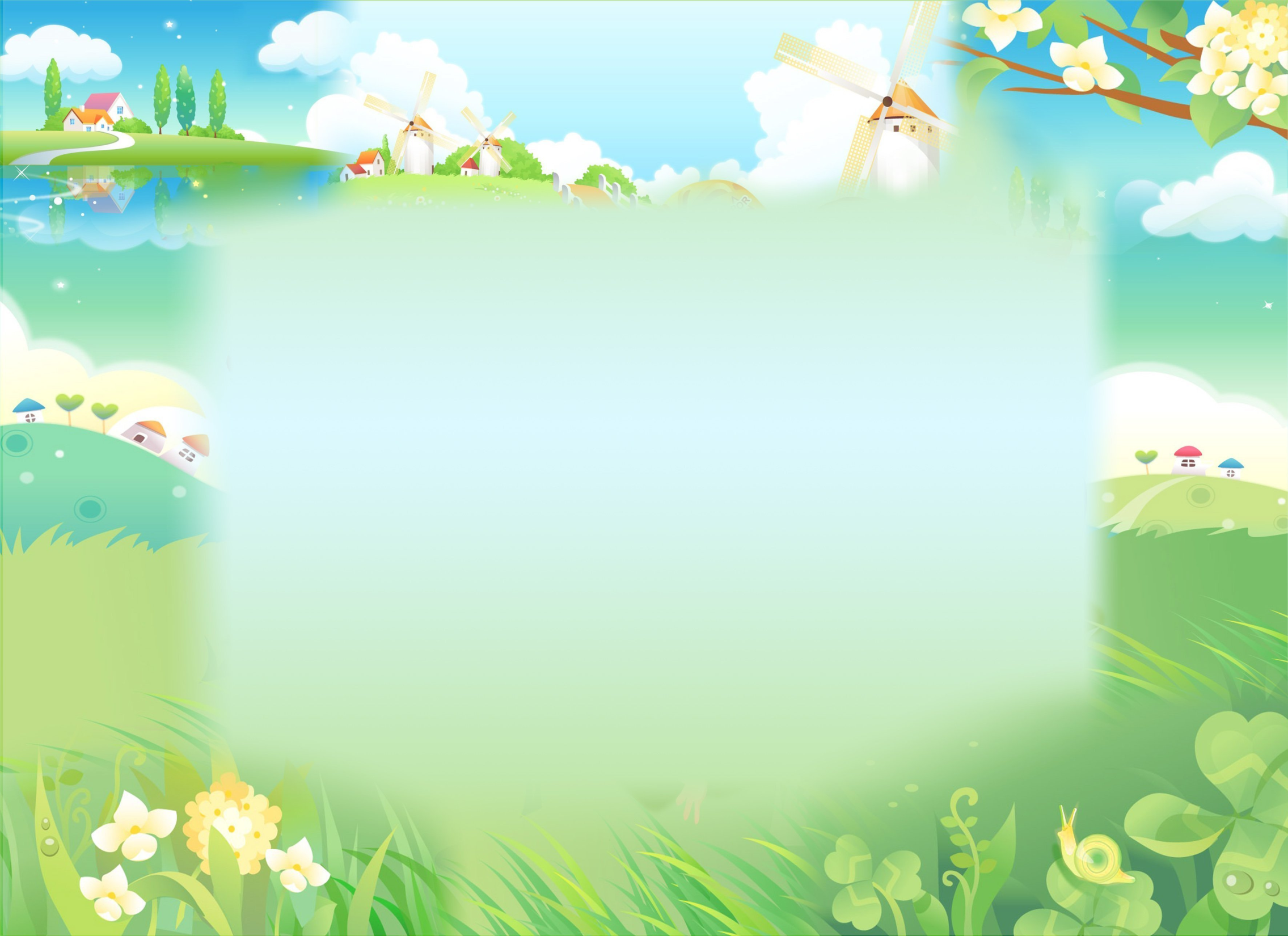 Ознакомление дошкольников с природными ресурсами и профессиями родного края посредством образовательных терренкуров.
Воспитатель: Леонова А. В., 
Шумаева И.В.

МБДОУ д/с №7 «Солнышко», г. Топки
Ноябрь, 2022г.
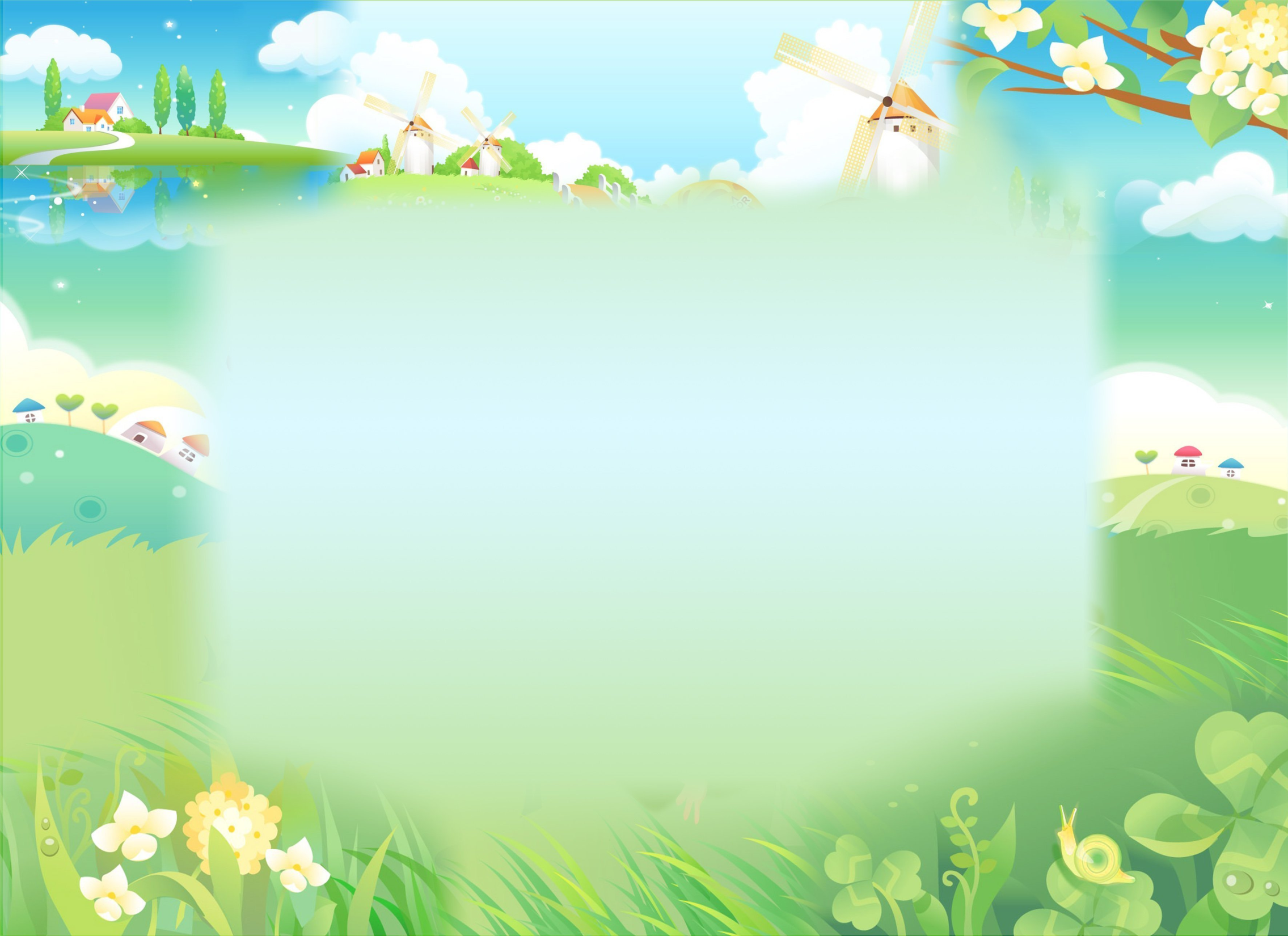 СТРАТЕГИЯ РАЗВИТИЯ И ВОСПИТАНИЯ В РФ НА ПЕРИОД ДО 2025 ГОДА
Социальный заказ, необходимый государству и обществу
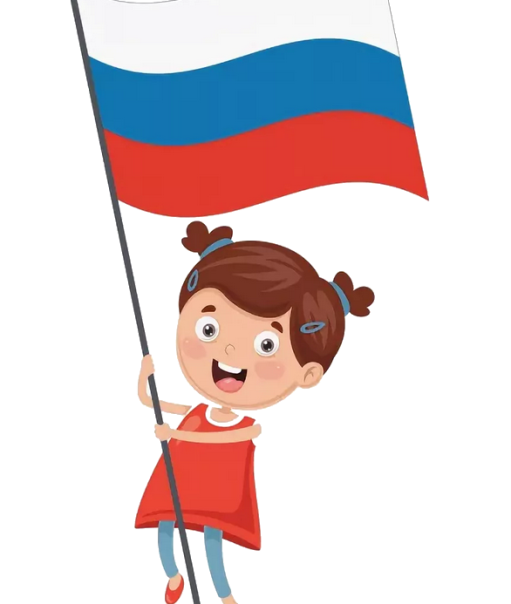 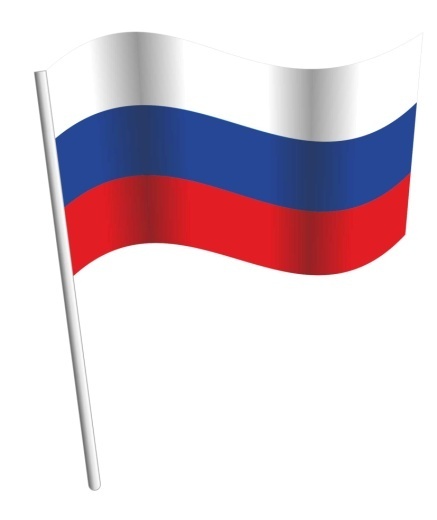 ВОСПИТАНИЕ
гражданин своей Родины
патриот с активной жизненной позицией
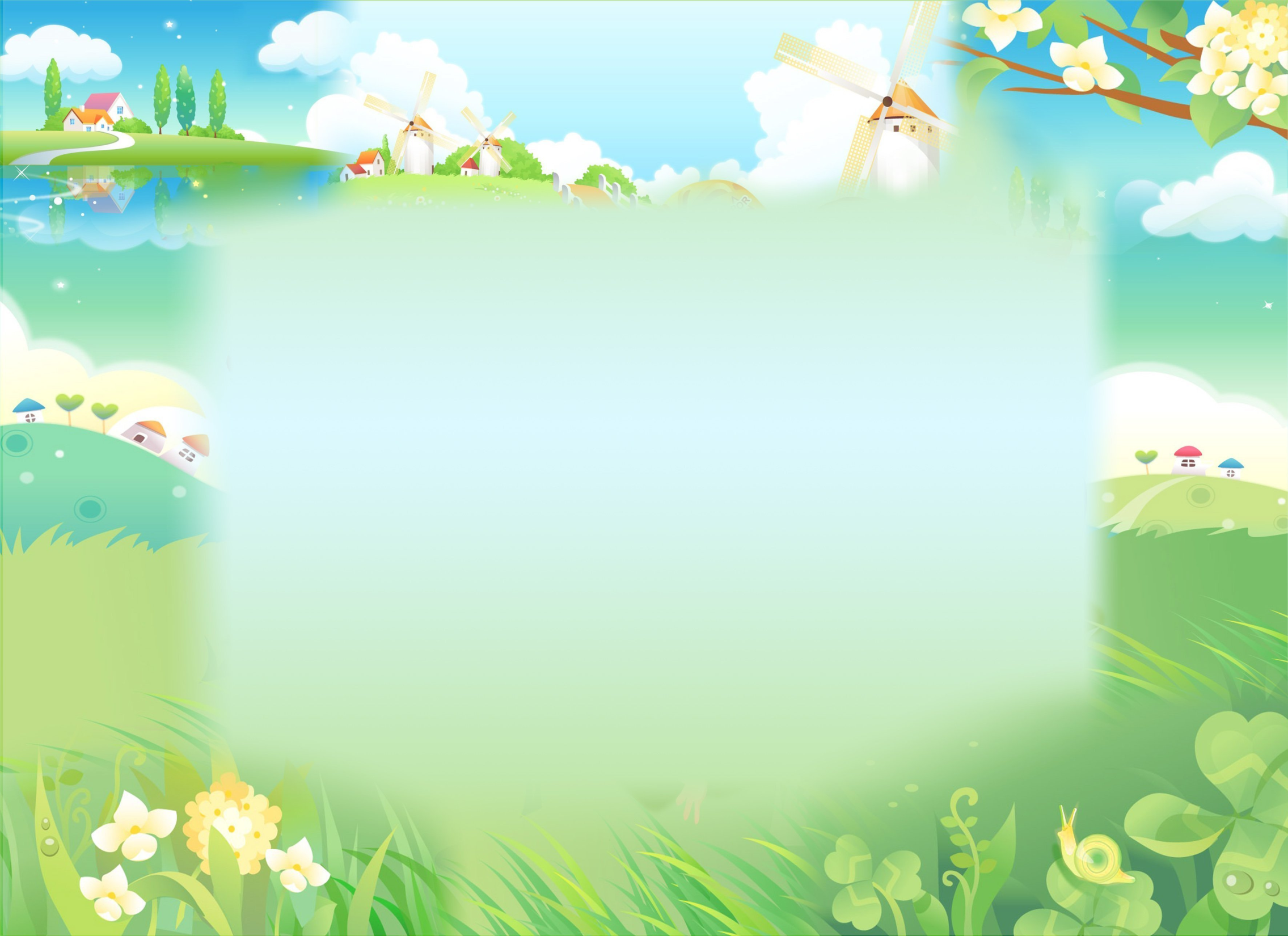 Одна из задач на 2022-2023 учебный год: расширять у детей интерес к малой родине - Кузбассу через ознакомление с профессиями, связанными со спецификой родного края.
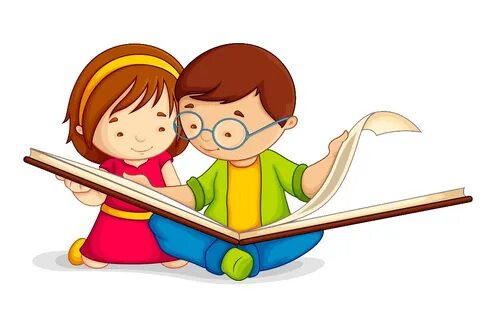 Цель образовательного терренкура: оздоровление организма воспитанников, повышение уровня двигательной активности, познавательно-исследовательская деятельность детей и взрослых.
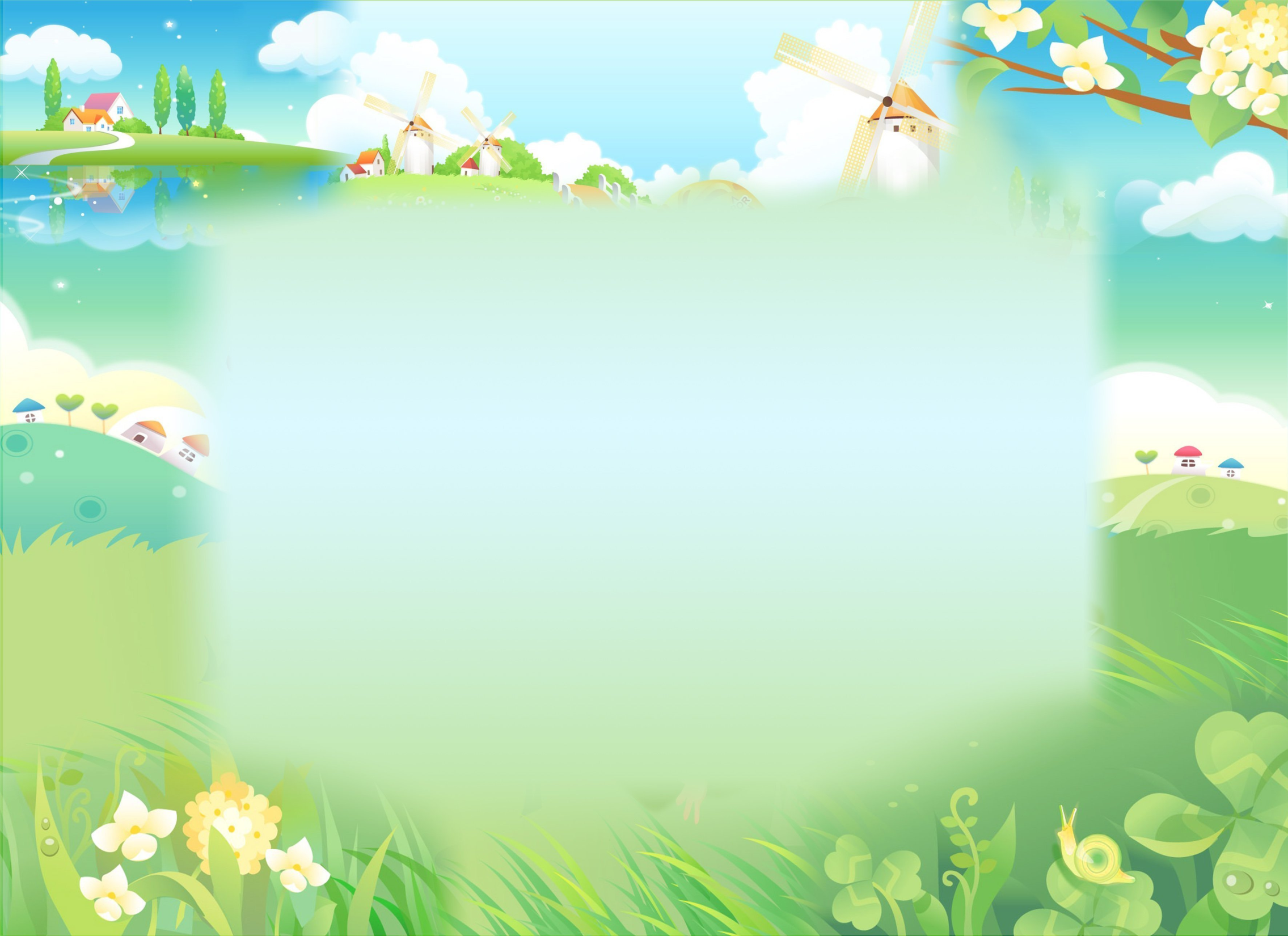 Задачи:
-развивать интерес и любовь к родному краю;
-поддерживать интерес детей к истории возникновения родного края;
-способствовать развитию физических качеств  (ловкость, быстрота, гибкость), координации движений;
-познакомить детей с профессиями работников цементного завода;
                  -воспитывать патриотические чувства,  уважение к людям разных профессий.
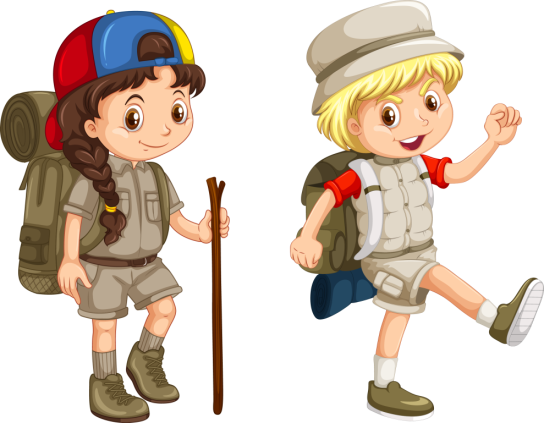 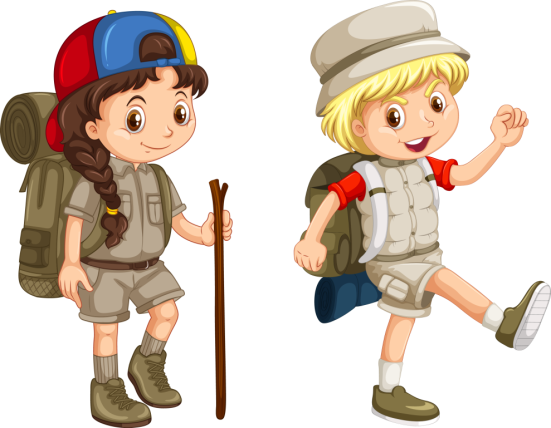 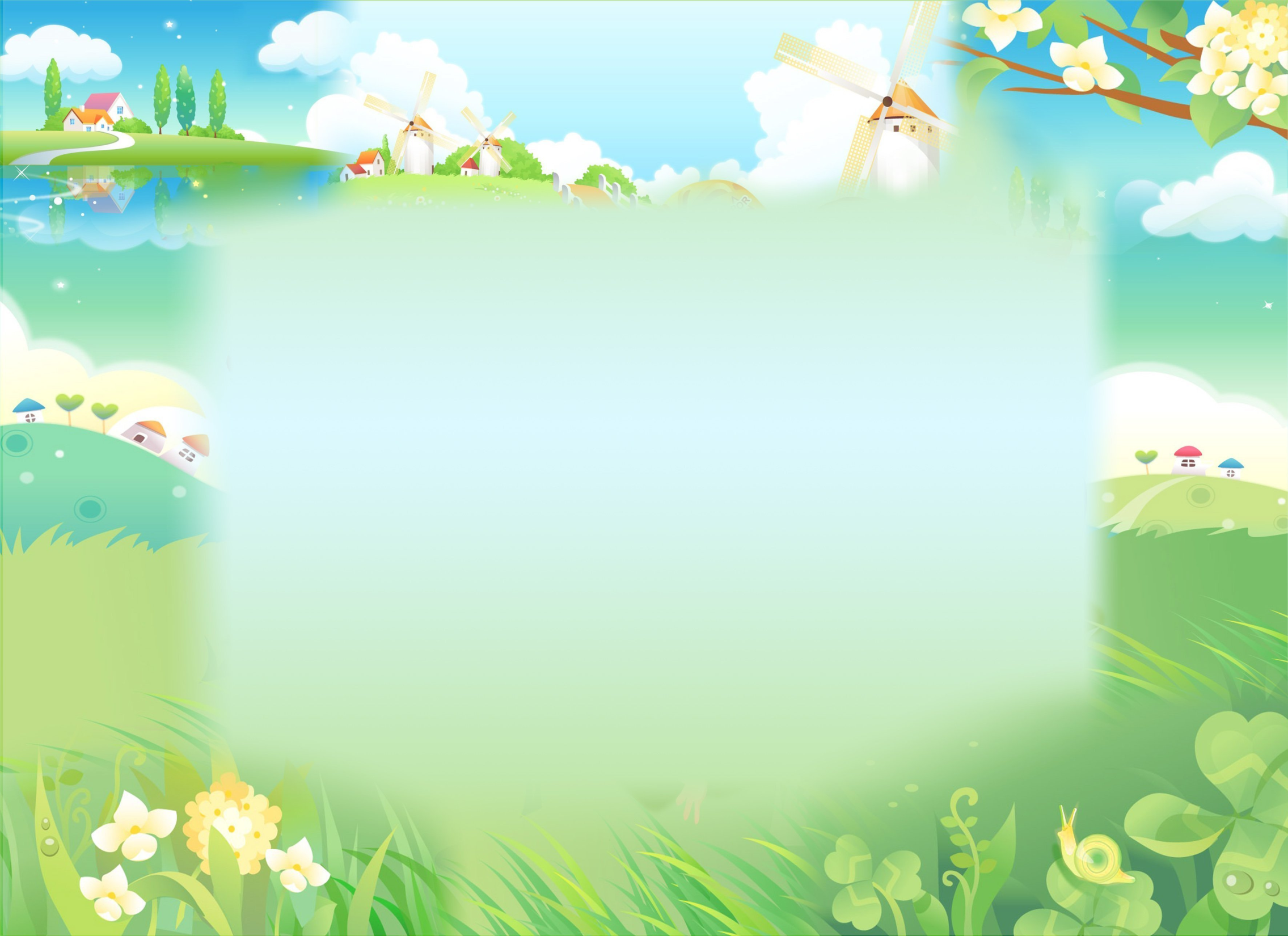 Природные ресурсы Кузбасса
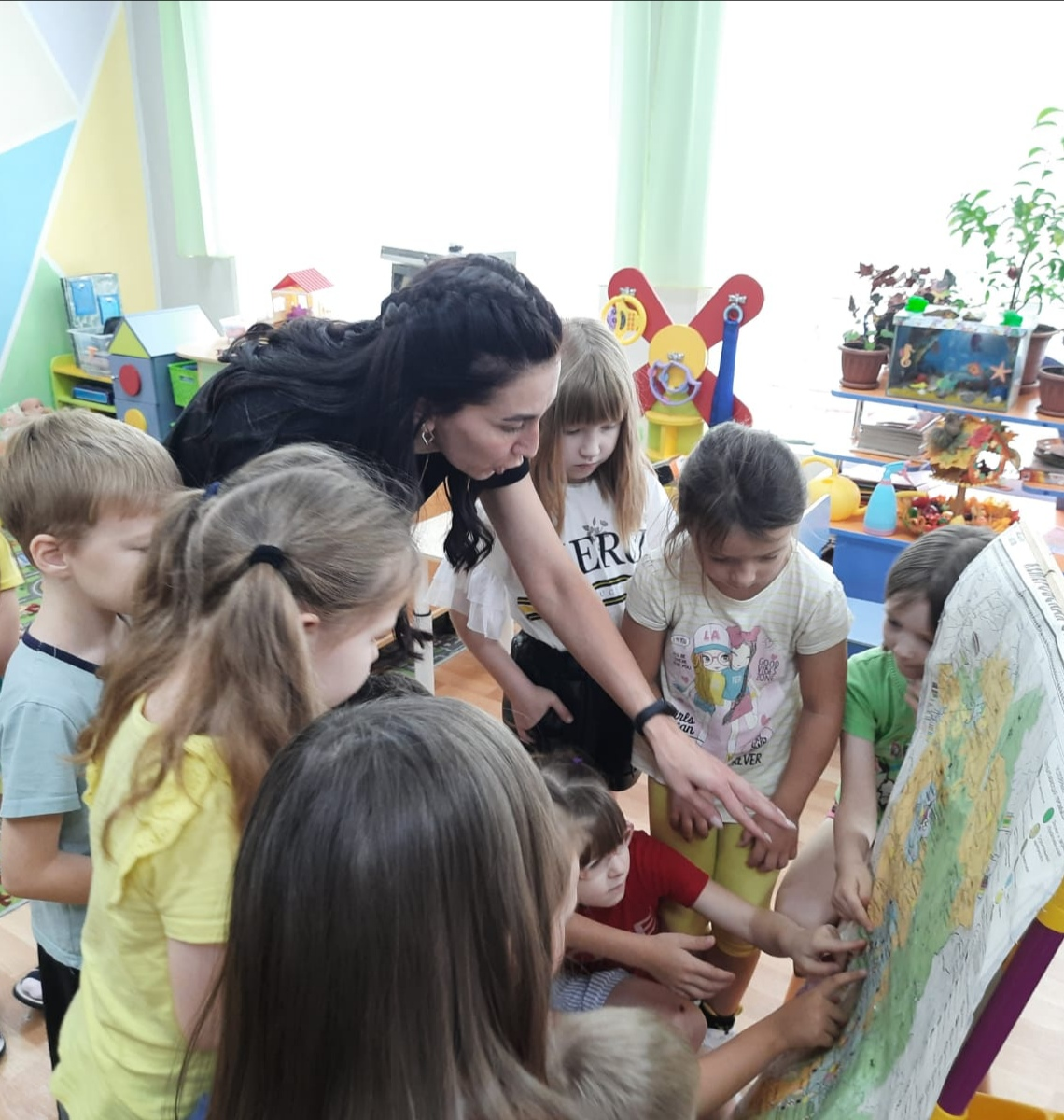 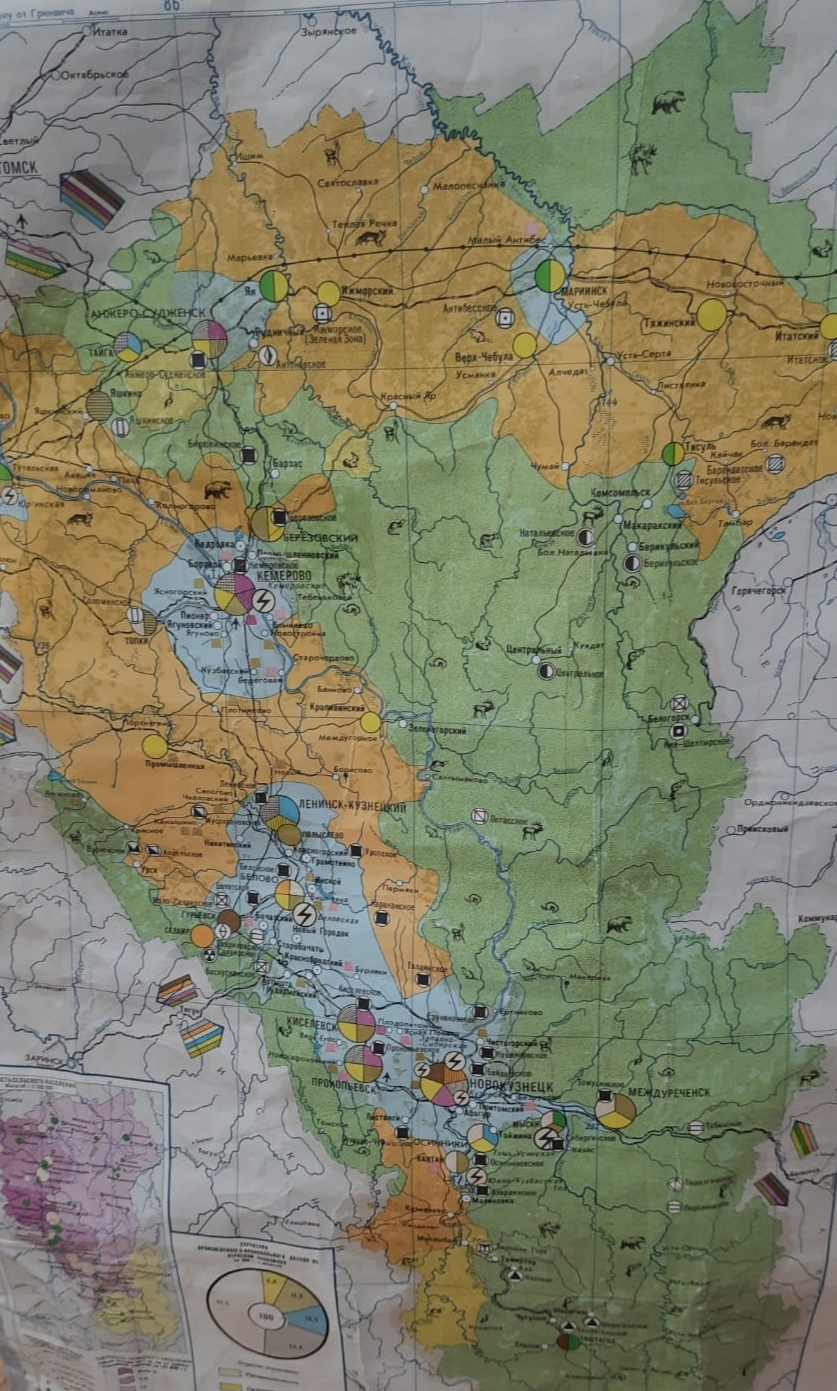 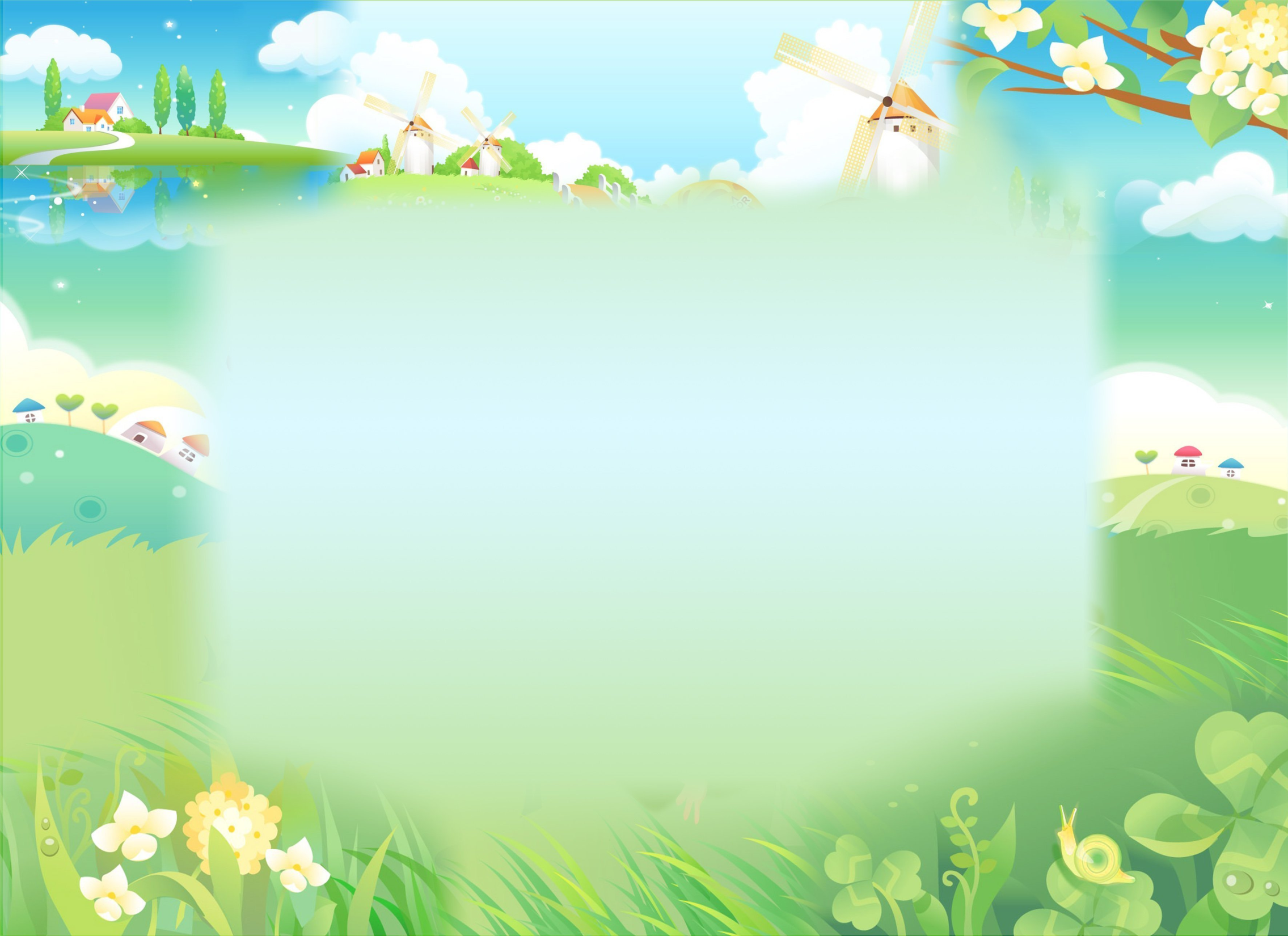 Перспективный план работы
Природный ресурс – профессия
Время реализации
Известняк – рабочие Топкинского цементного завода
Октябрь
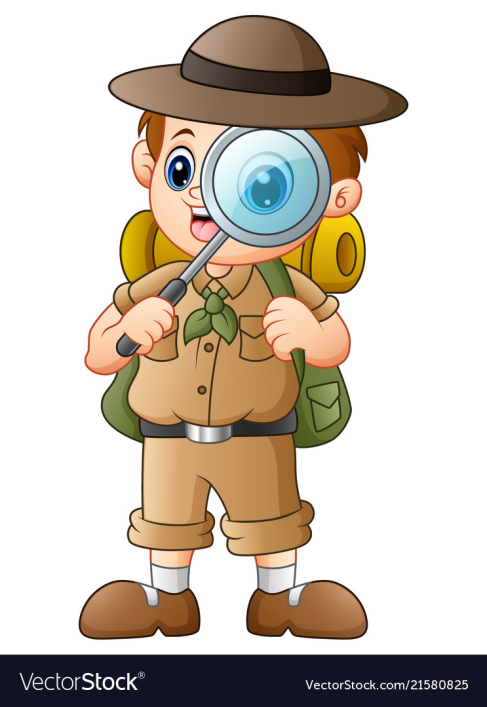 Природа – художник, поэт
Ноябрь
Уголь - шахтёр
Декабрь
Горы – лыжный спорт
Январь
Тайга – лесничий, егерь
Февраль
Металлургия - металлург
Март
Сельское хозяйство - фермер
Апрель
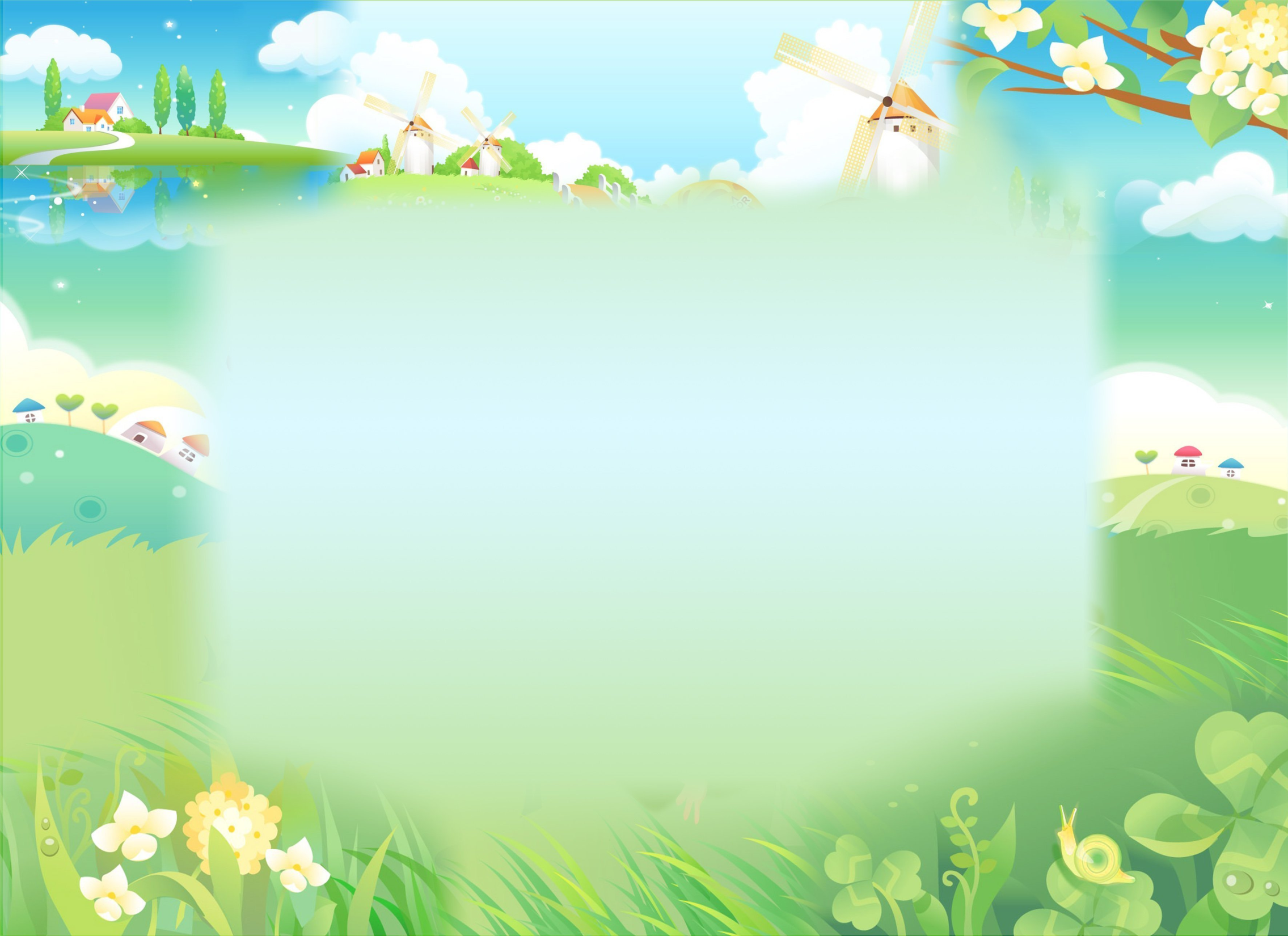 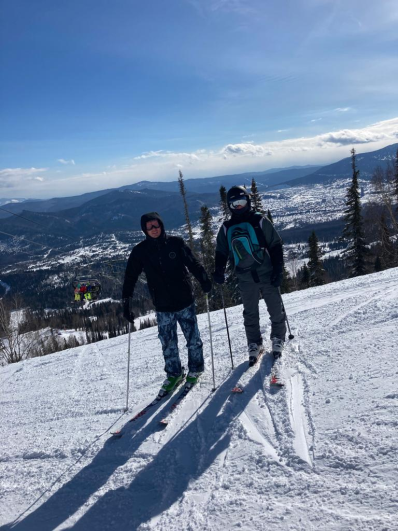 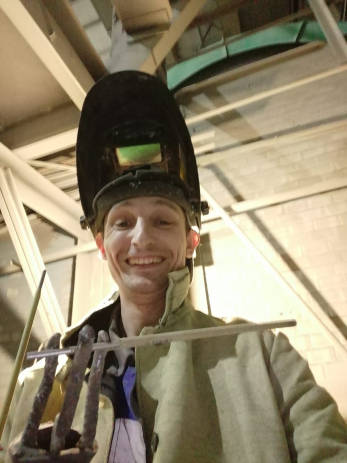 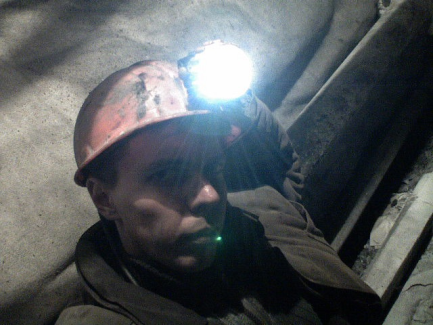 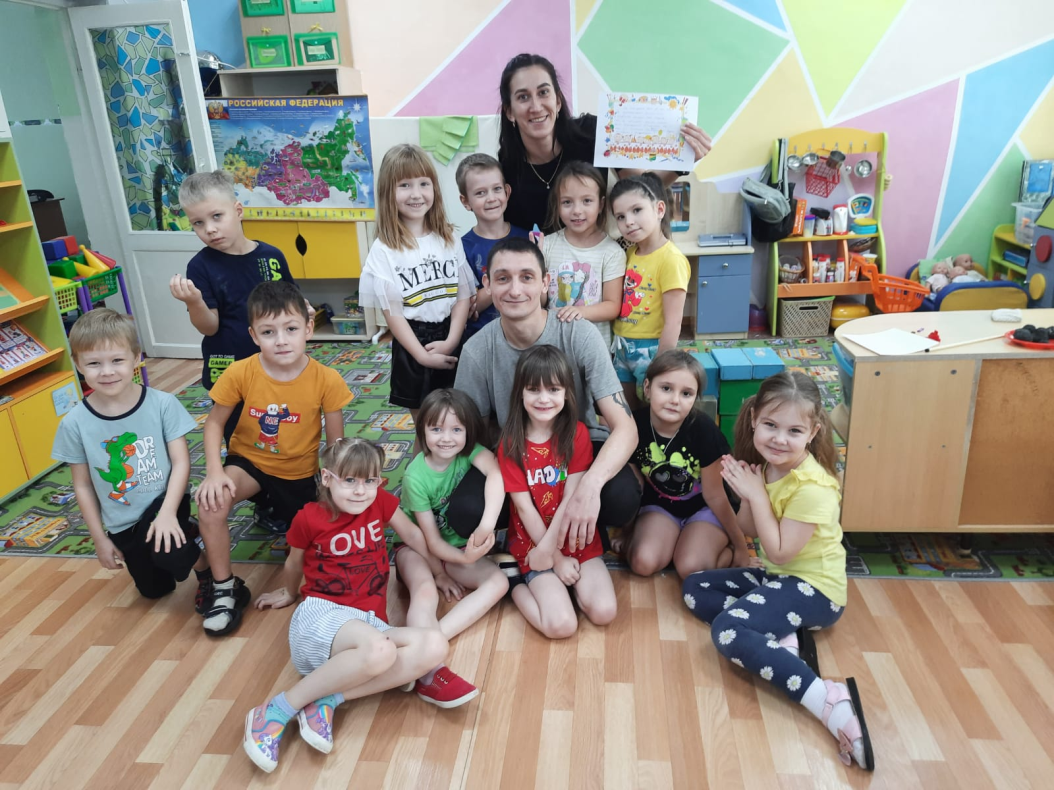 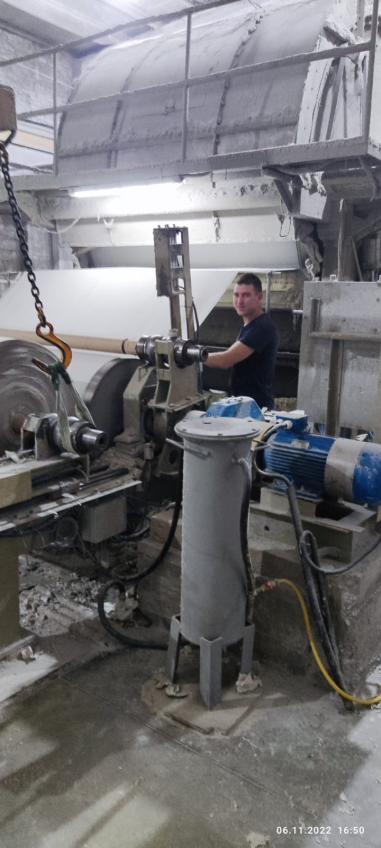 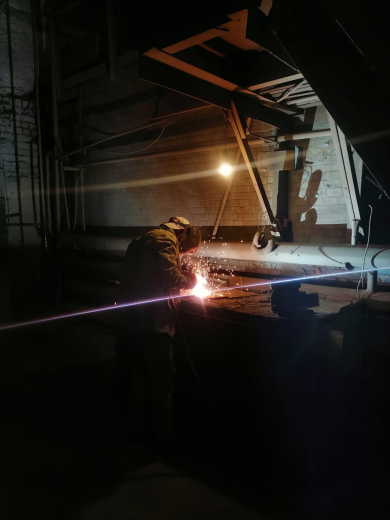 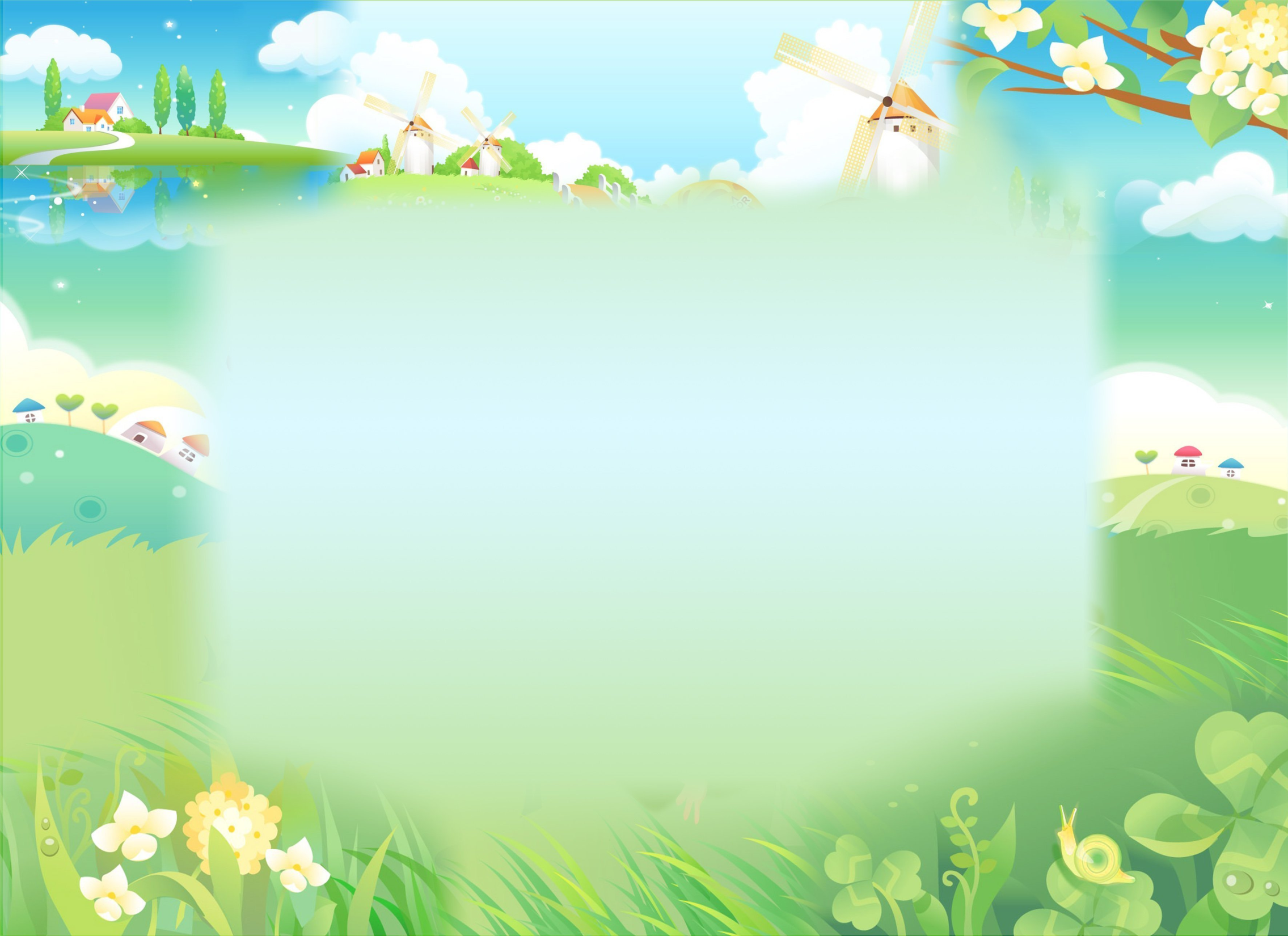 Патриотическое воспитание
систематическая и целенаправленная деятельность
готовность к выполнению гражданского долга
высокое патриотическое сознание
чувство верности своему Отечеству
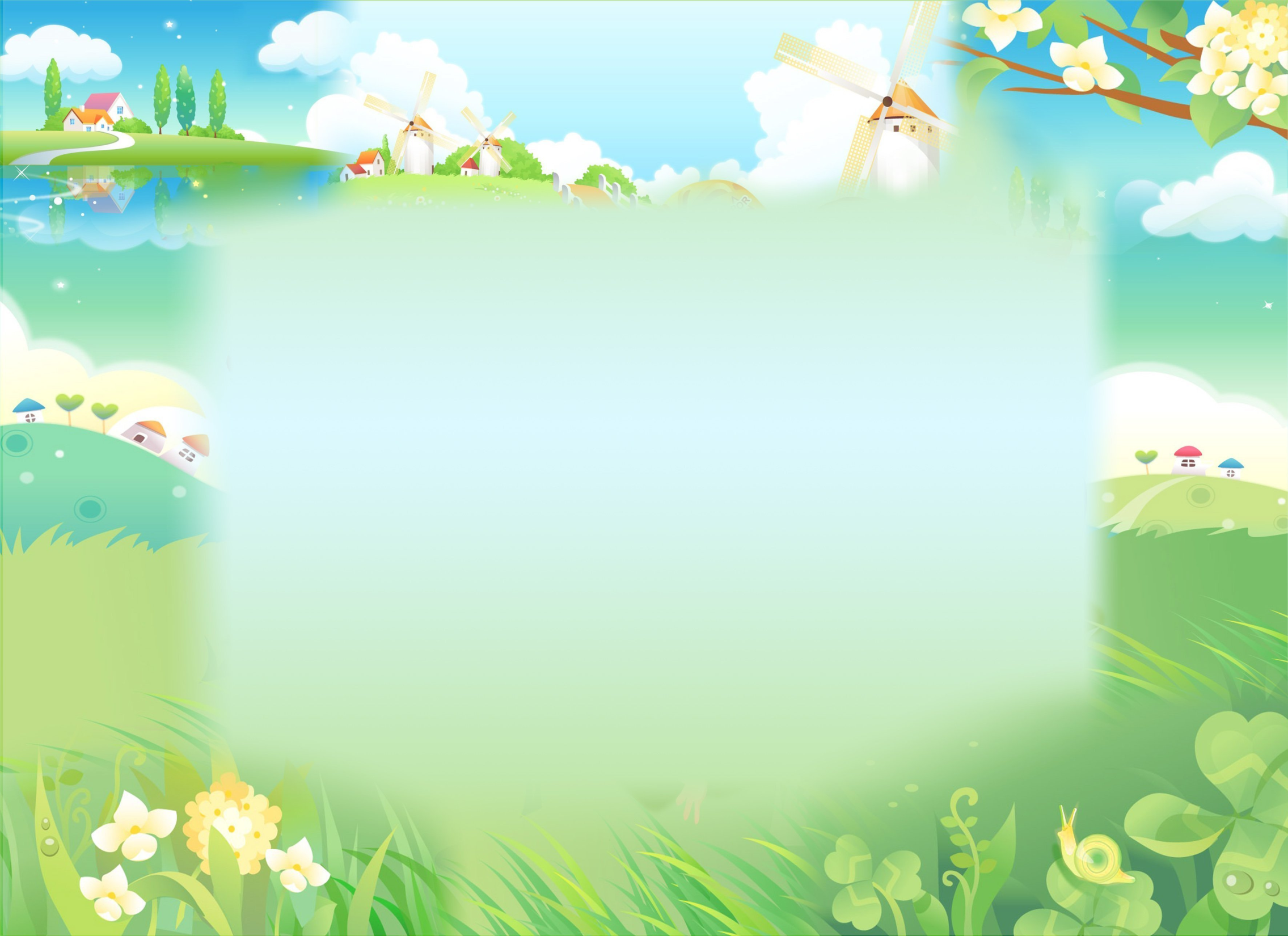 Спасибо за внимание!